ENGAGEMENT CANVAS
VERSION:
DATE:
Strategy /
Plan /
Innovate /
Transform /
Measure
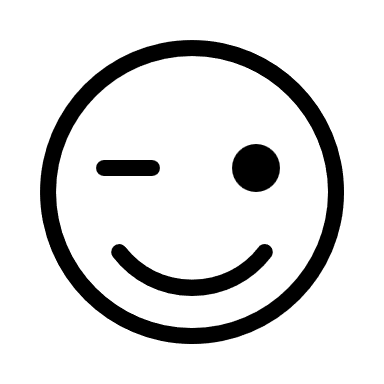 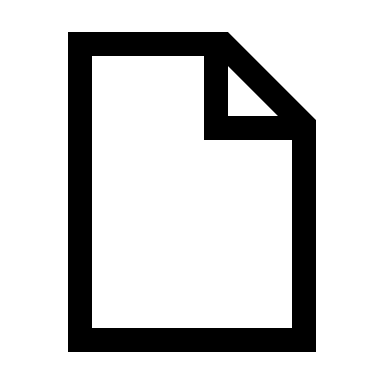 DOCUMENT
SWEET SPOT
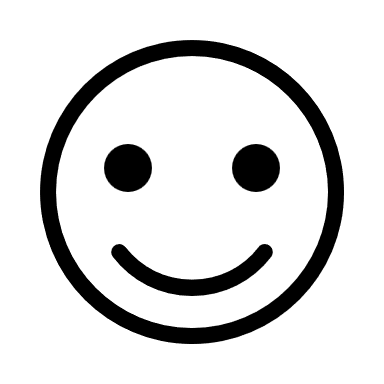 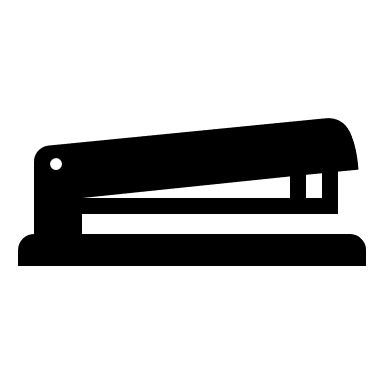 VALUE-ADD
ADMIN
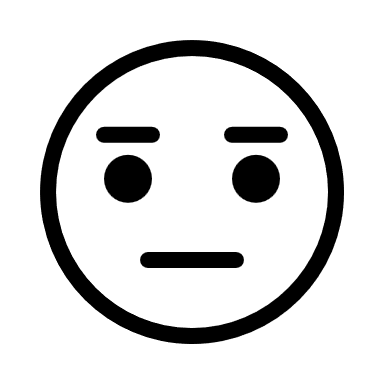 NOT SURE
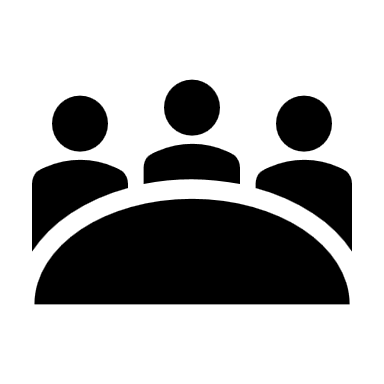 MEETING
NECESSARY
NON VALUE
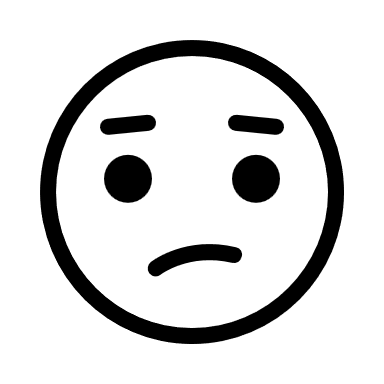 Deliverables
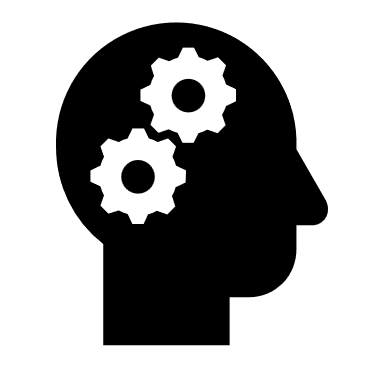 THINKING
NON 
VALUE-ADD
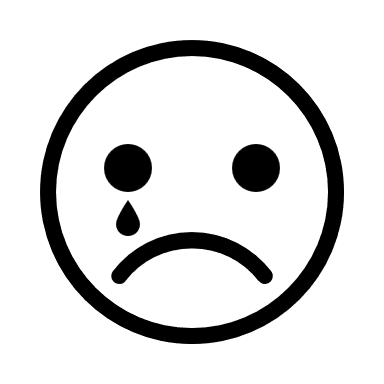 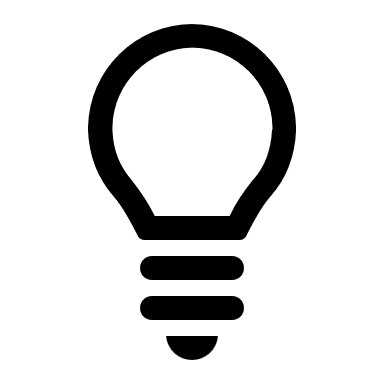 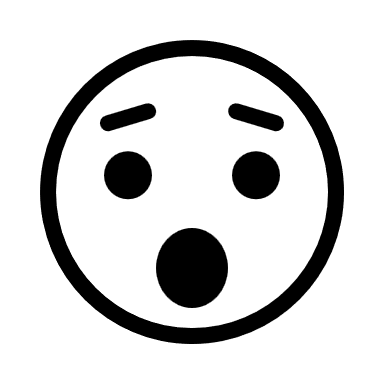 IDEATE
FIRE-FIGHTING
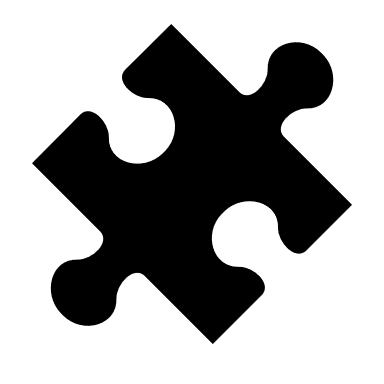 CONNECT
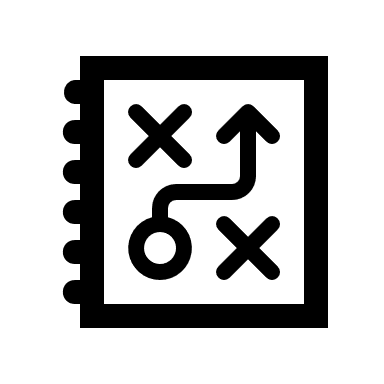 ANALYSE
Process
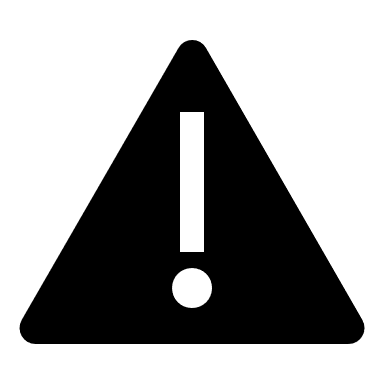 CRISIS
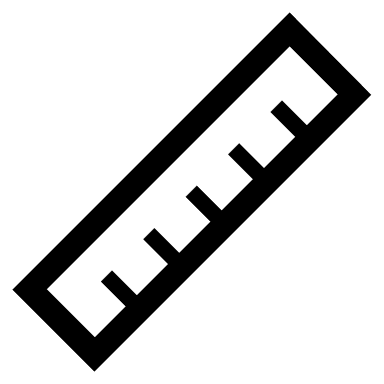 MEASURE
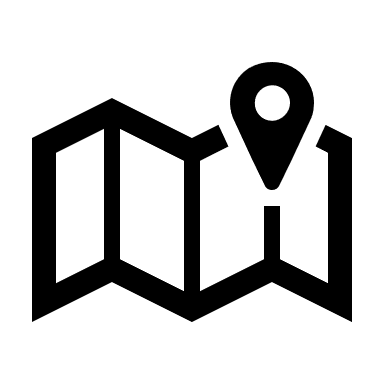 ROADMAP
CREATE, 
INVESTIGATE 
& PROTOTYPE
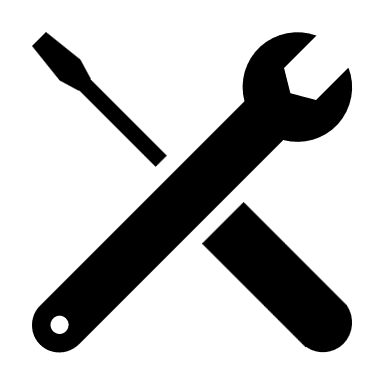 Tools
Opportunities
[Speaker Notes: ARCHITECTS ENGAGEMENT TOUCHPOINTS CANVAS-023]